HOW WE RECEIVE DISCOVERY
Electronic Discovery (K-Drive, Core FTP)
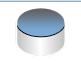 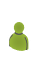 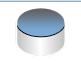 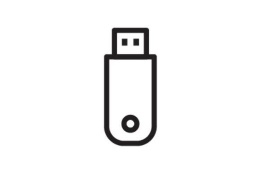 Physical Discovery-Flash Drive
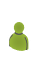 Delete from K-Drive
Physical Discovery-CD
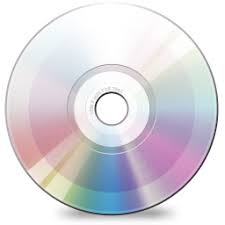 Upload to NAS Server (Public Defender Document Management Server) Following Naming Convention
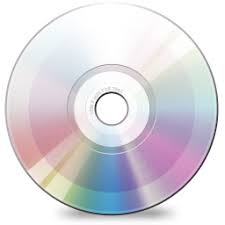 Physical Discovery-DVD
Physical discovery shredded/recycled
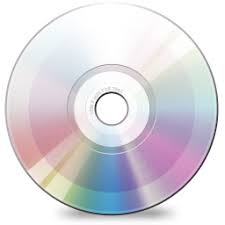 Physical Discovery-Blu-Ray
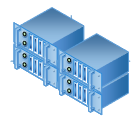 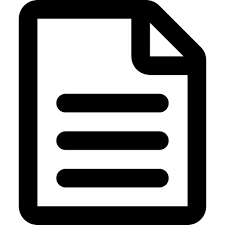 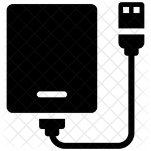 Physical Discovery-External Hard Drive
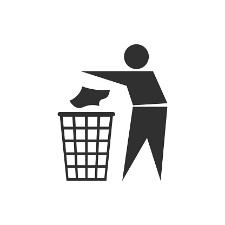 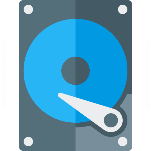 Physical Discovery-Hard Drive Disk (HDD)
Data comes from many sources, in many formats, and in large amounts.
HOW WE ARE NOTIFIED OF DISCOVERY
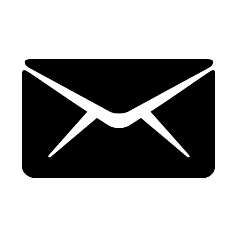 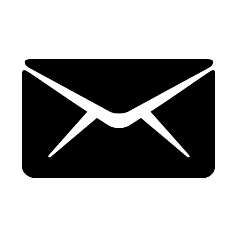 Check Mailbox (SM/SB/LM Discovery)
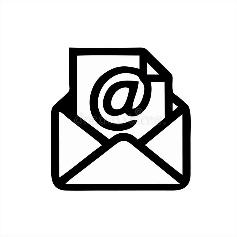 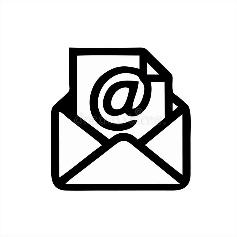 Open Email
Electronic Discovery
Physical Discovery
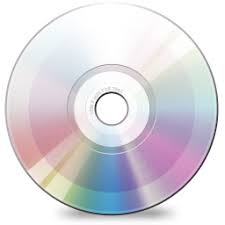 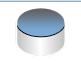 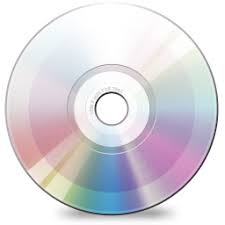 Physical Discovery
Pick up physical discovery from DA daily, provide flash drive/external hard drive for larger file sizes. Email DA staff confirming file size and obtain flash drive/external from PD IT
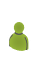 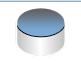 Look up case in eDefender
Discovery Media
Discovery
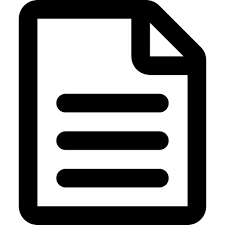 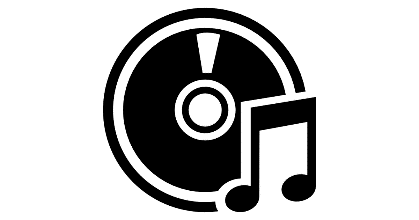 PDF extracted from Disc folder, renamed with Bates # and Disc # added to file name (i.e. 000001-000027_Disc 01_Original filename)
Folders created and media is dragged and dropped in there (pictures, audio, video (security camera, body-worn camera, proprietary players), forensic evidence(cell phone/computers))
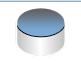 Add parties in CMS (eDefender)
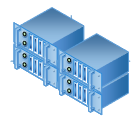 Save email re discovery to Correspondence folder in NAS Document Server
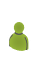 Send receipt to District Attorney/Notify Public Defender Attorney of new discovery to review
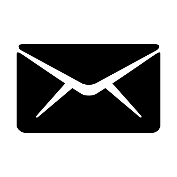 Save email to “Completed” sub-folder in discovery email mailbox
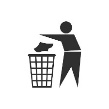 Shred/recycle physical discovery per process
Electronic Discovery
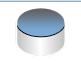 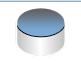 Look up case in eDefender
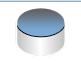 Find location in K-Drive
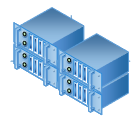 Transfer from K-drive to NAS Document Server
Discovery
Discovery Media
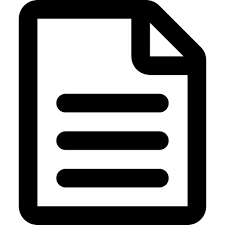 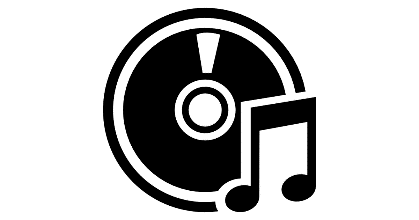 Folders created and media is dragged and dropped in there (pictures, audio, video (security camera, body-worn camera, proprietary players), forensic evidence(cell phone/computers))
PDF extracted from Disc folder, renamed with Bates # and Disc # added to file name (i.e. 000001-000027_Disc 01_Original filename)
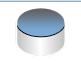 Add parties in CMS (eDefender)
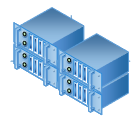 Save email re discovery to Correspondence folder in NAS Document Server
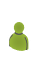 Send receipt to District Attorney/Notify Public Defender Attorney of new discovery to review
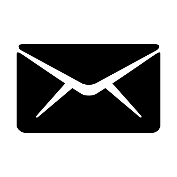 Save email to “Completed” sub-folder in discovery email mailbox
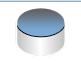 Delete discovery from the K-Drive
FUTURE STATE-DISCOVERY W/ CAL STATE LOS ANGELES
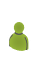 Electronic Discovery
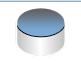 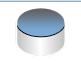 Public Defender Box.com Document Filing Cabinet
Discovery Media
AWS + Cognitive Skills
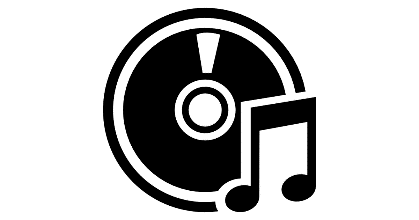 eDefender
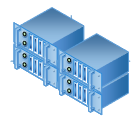 or
Discovery
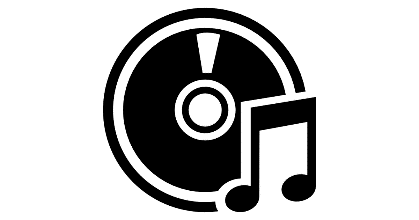 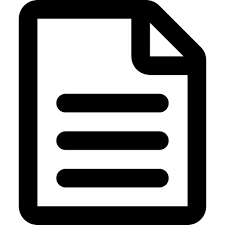 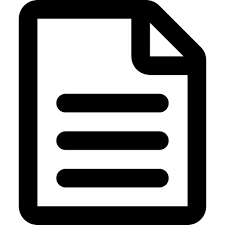 Physical Discovery
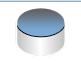 Public Defender
District Attorney Electronic Receipt
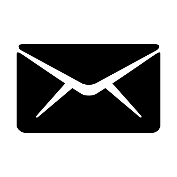 Legend
Blue=Files flow from one system to another; Orange=API/Automated Processes; Green=File flow within system; Light blue=Automation triggers
PUBLIC DEFENDER INFRASTRUCTURE AND APPLCIATION DIAGRAM
Box.com File Storage: Electronically-stored information (ESI)
Document, Media and Discovery Uploads and Downloads by Staff
eDefender CMS SQL Data Server
eDefender CMS Web Server
Data Entry by Staff
Backup Files processed every 4 hours
All staff files that can be viewed by ALL Staff
O-Drive:  Office-wide network file storage
PUBDEF Staff/User Accounts
Personal file storage that can be viewed by Individual employee ONLY
H-Drive:  Office-wide network file storage